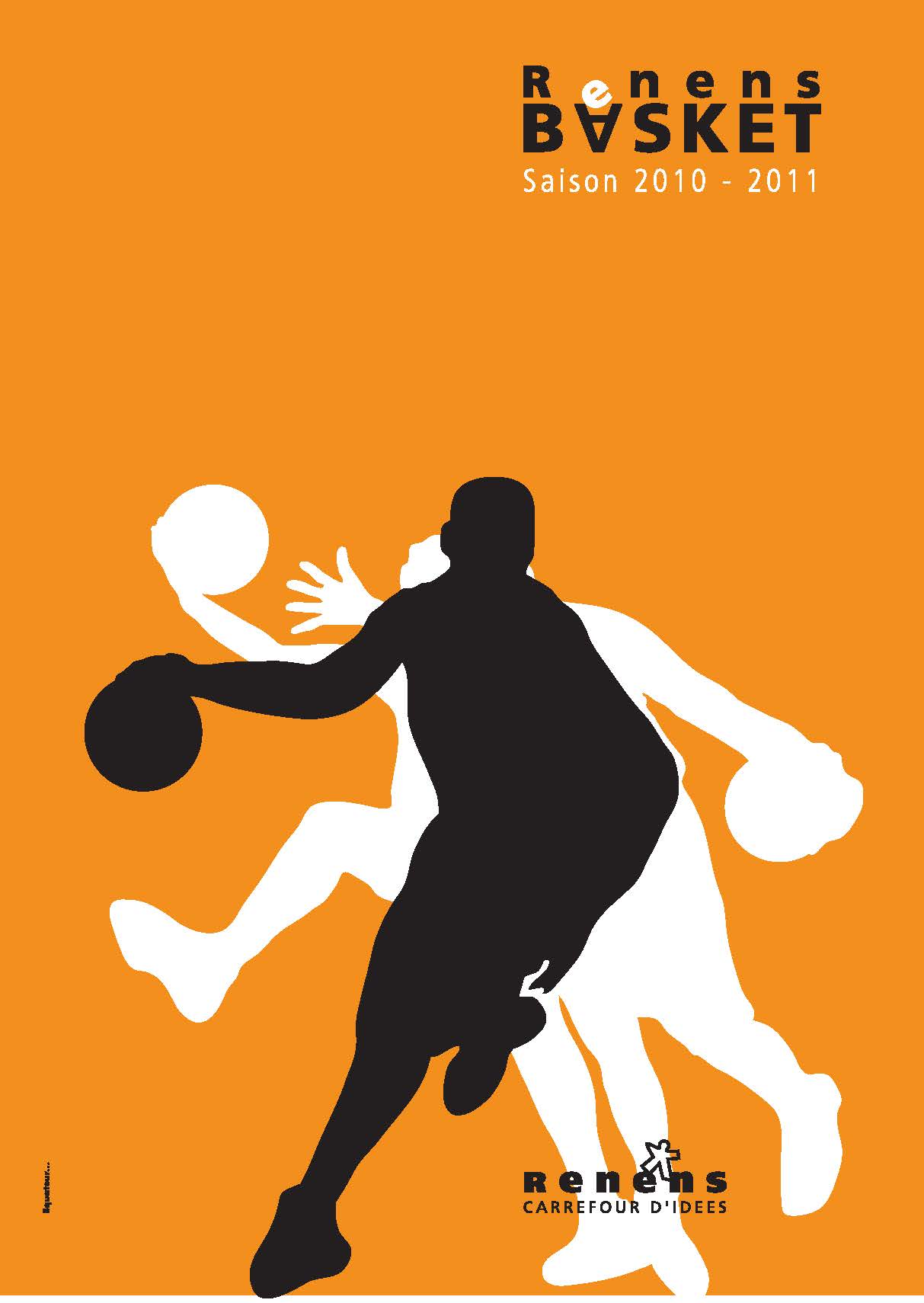 01.03.2020
1
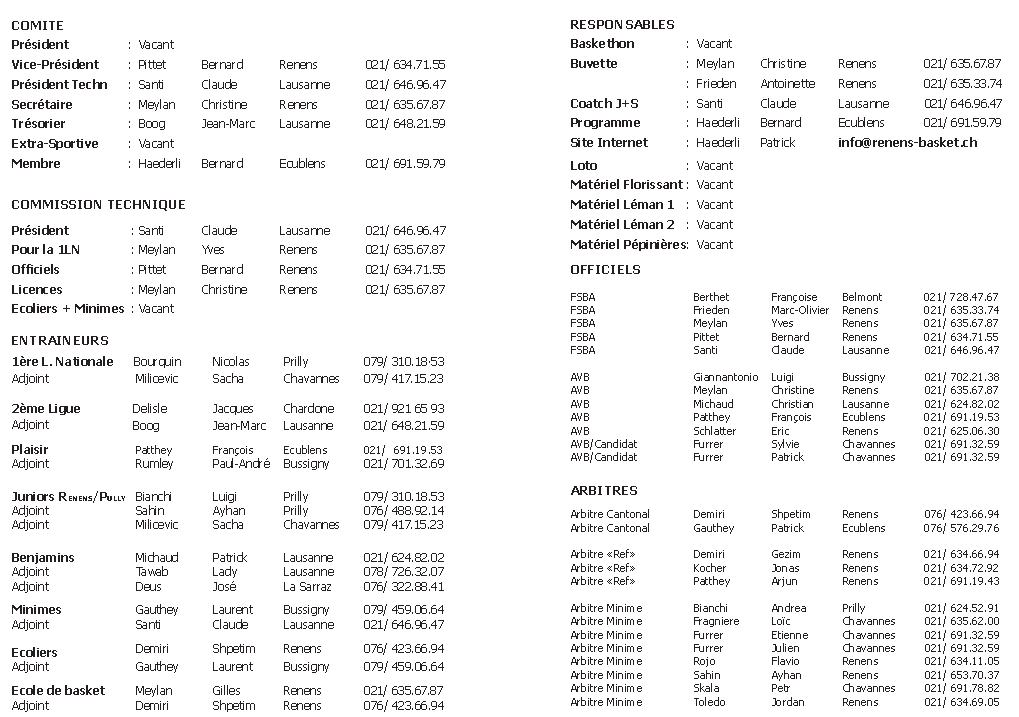 01.03.2020
2
Ecole de Basket
2010
2011
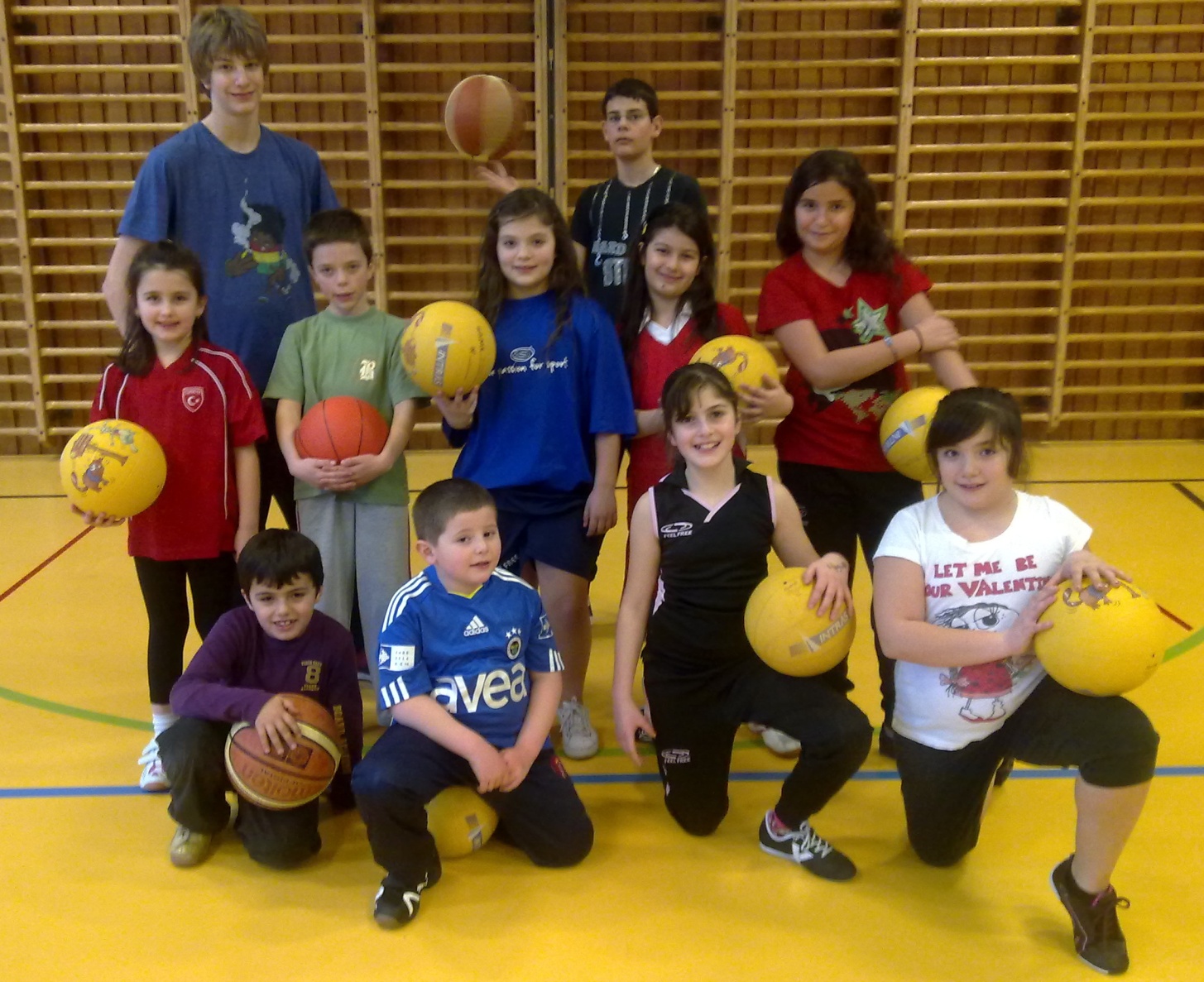 01.03.2020
3
Ecoliers
2010
2011
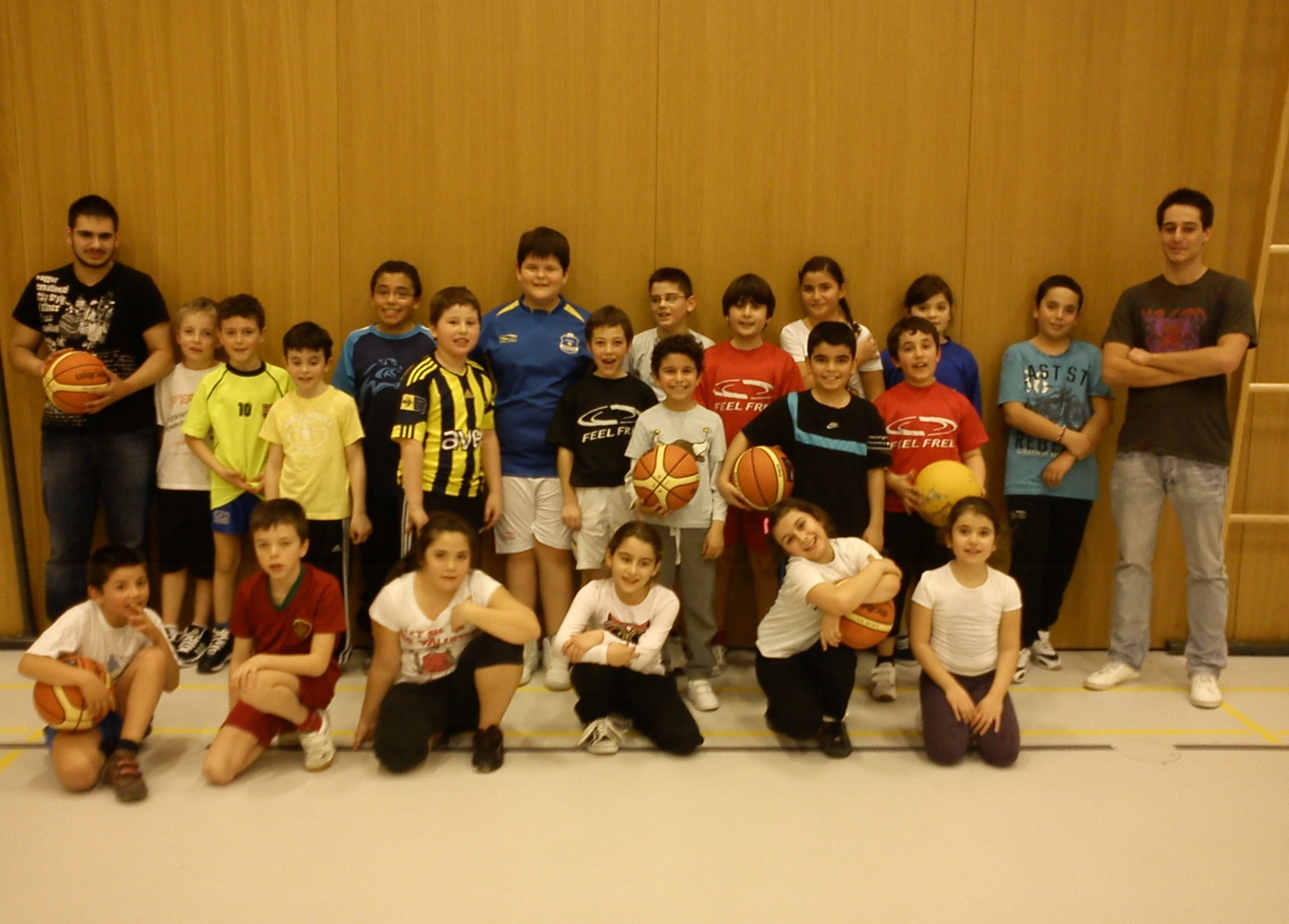 01.03.2020
4
Minimes
2010
2011
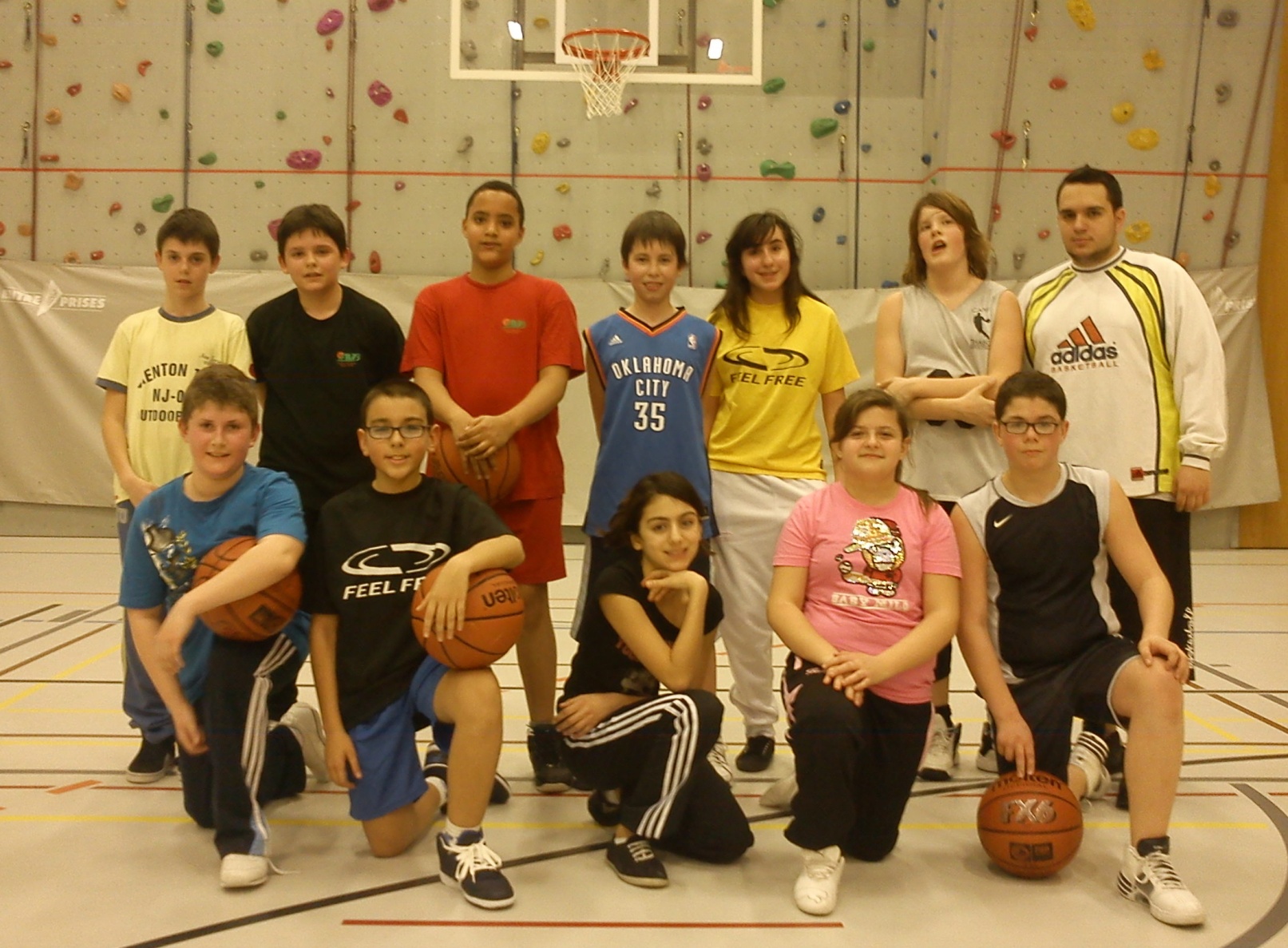 01.03.2020
5
Benjamins
2010
2011
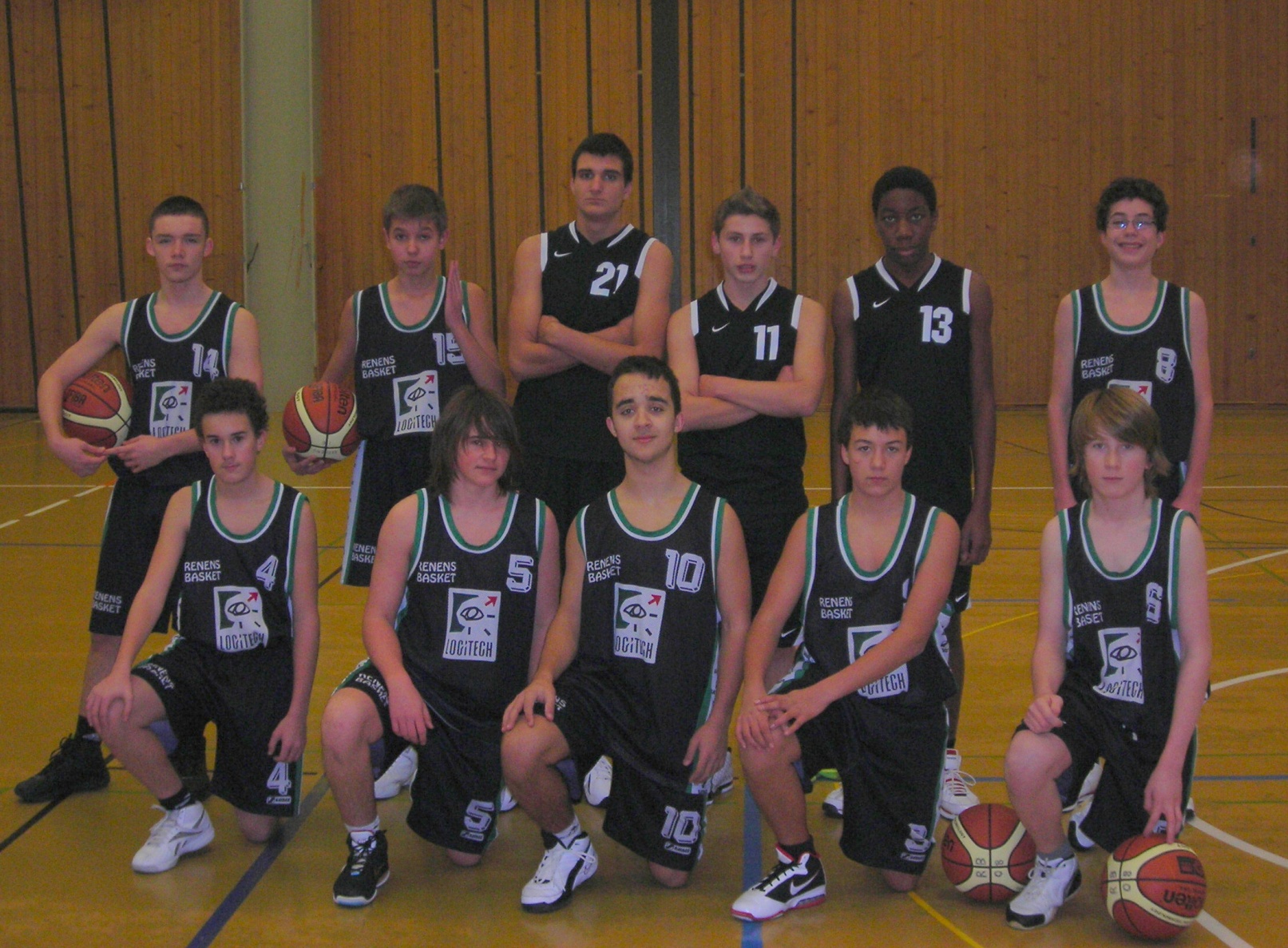 01.03.2020
6
Cadets
2010
2011
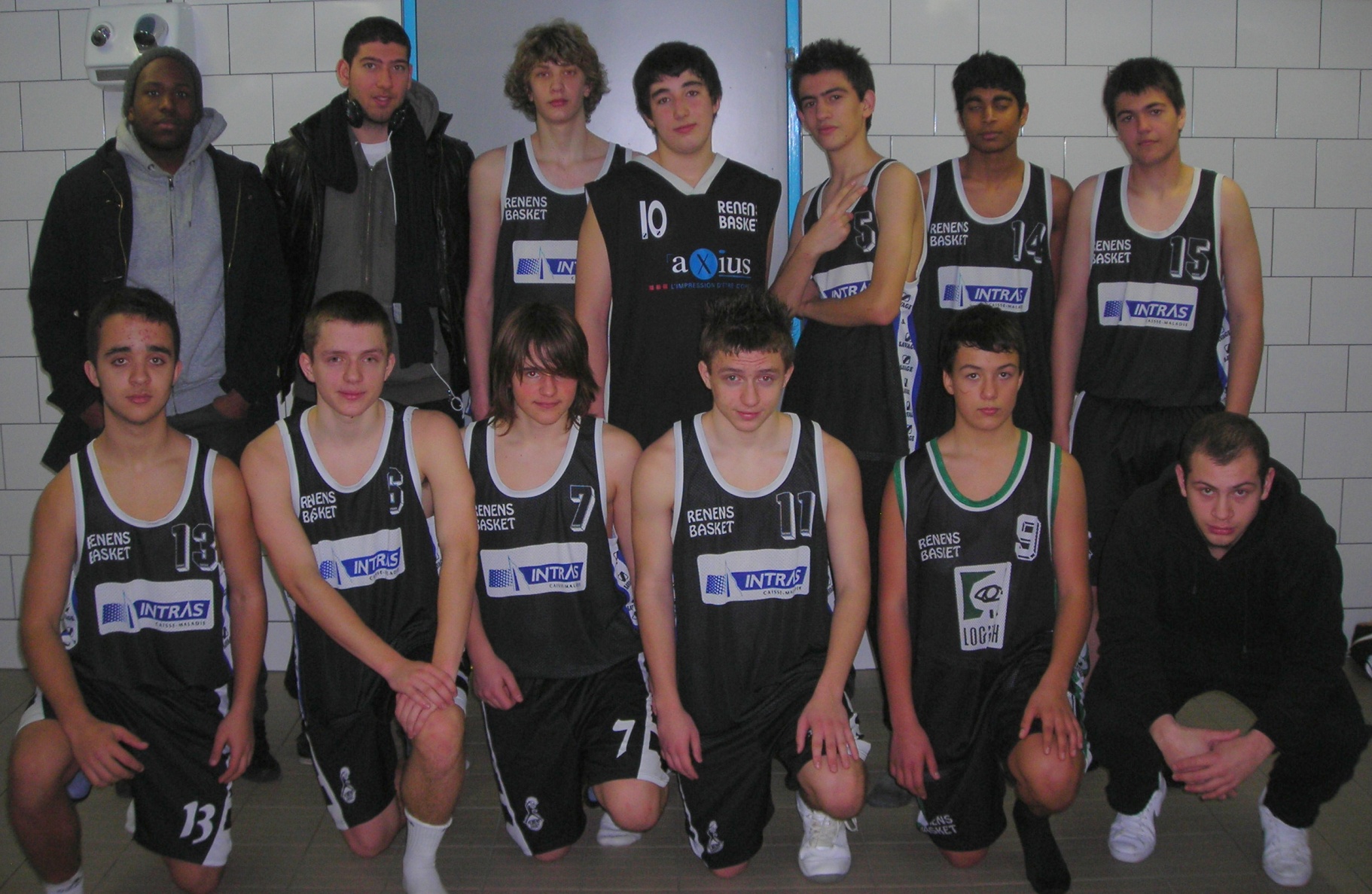 01.03.2020
7
Juniors
2010
2011
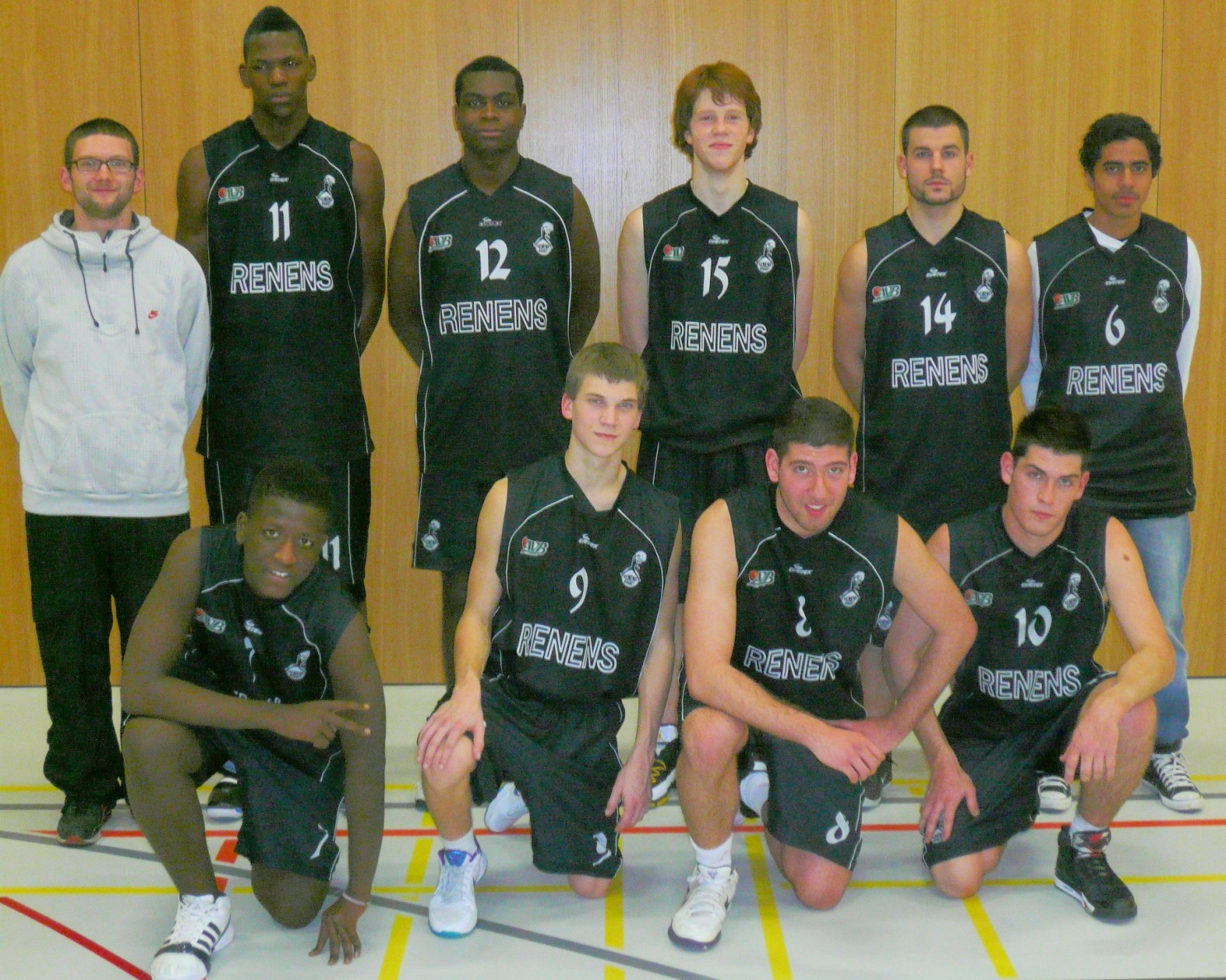 01.03.2020
8
Plaisir
2010
2011
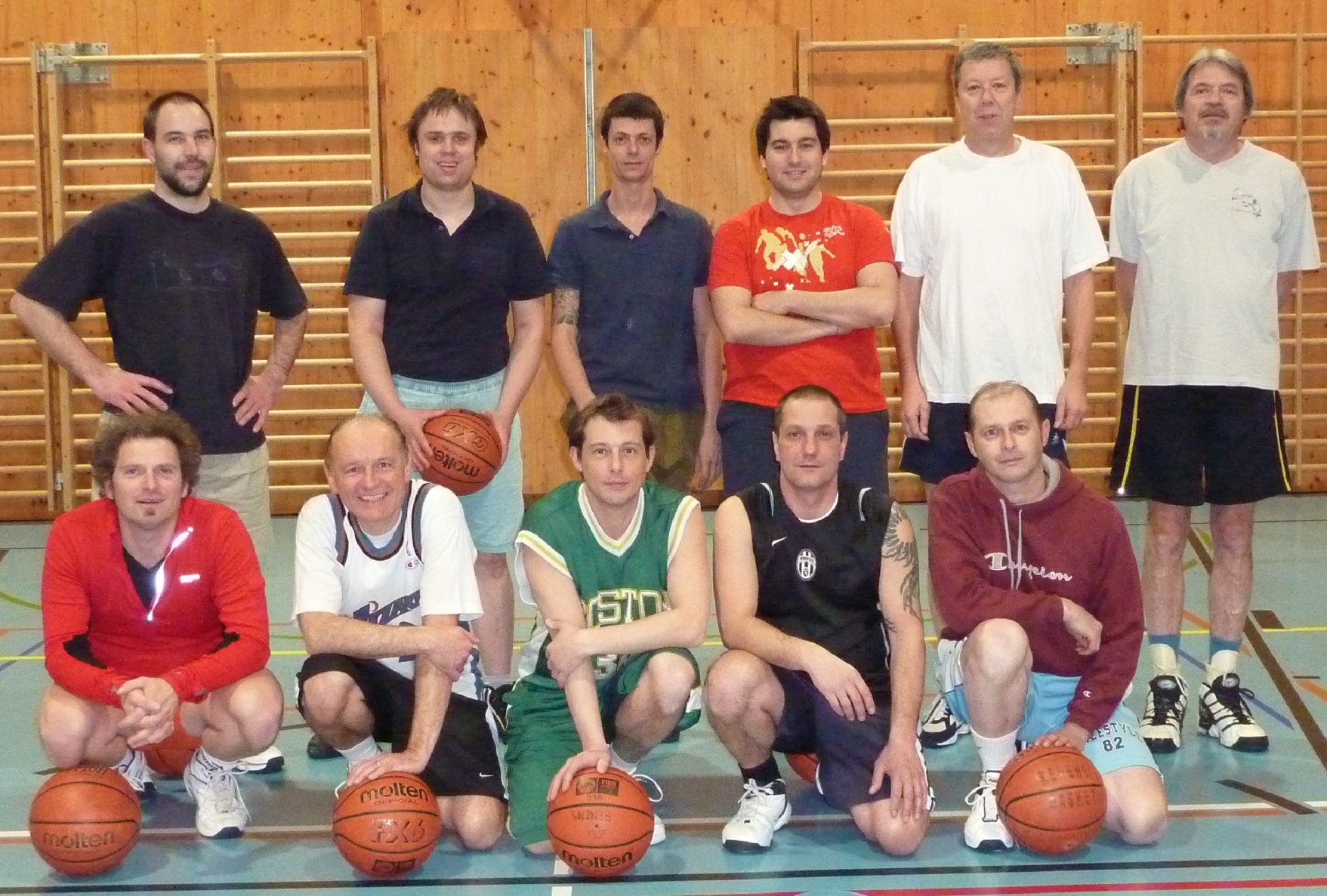 01.03.2020
9
Renens II 2ème Ligue
2010
2011
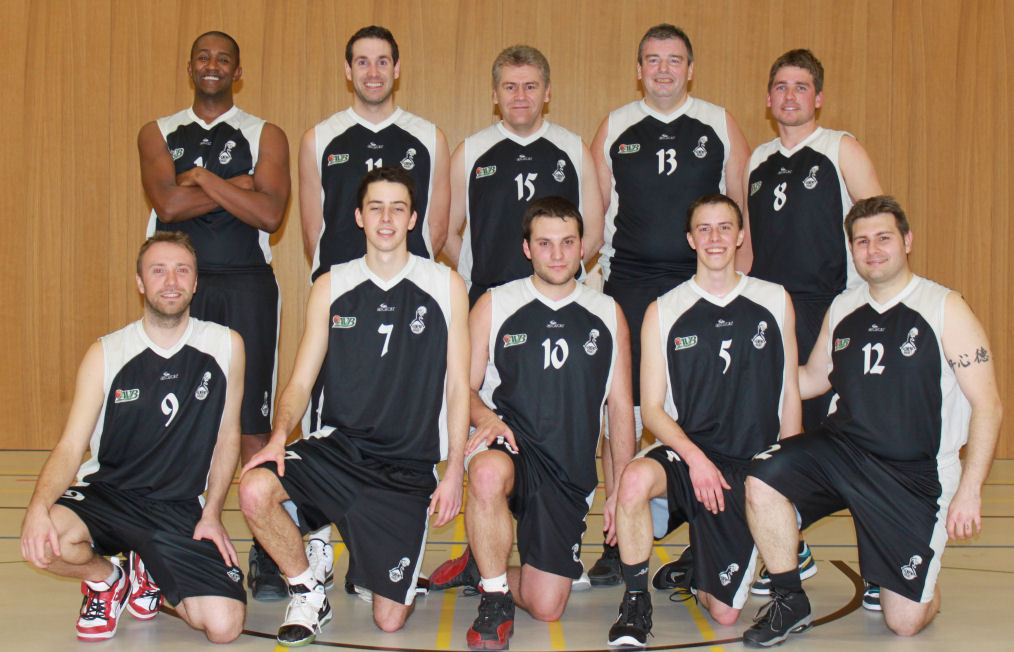 01.03.2020
10
Renens I  1LNM
2010
2011
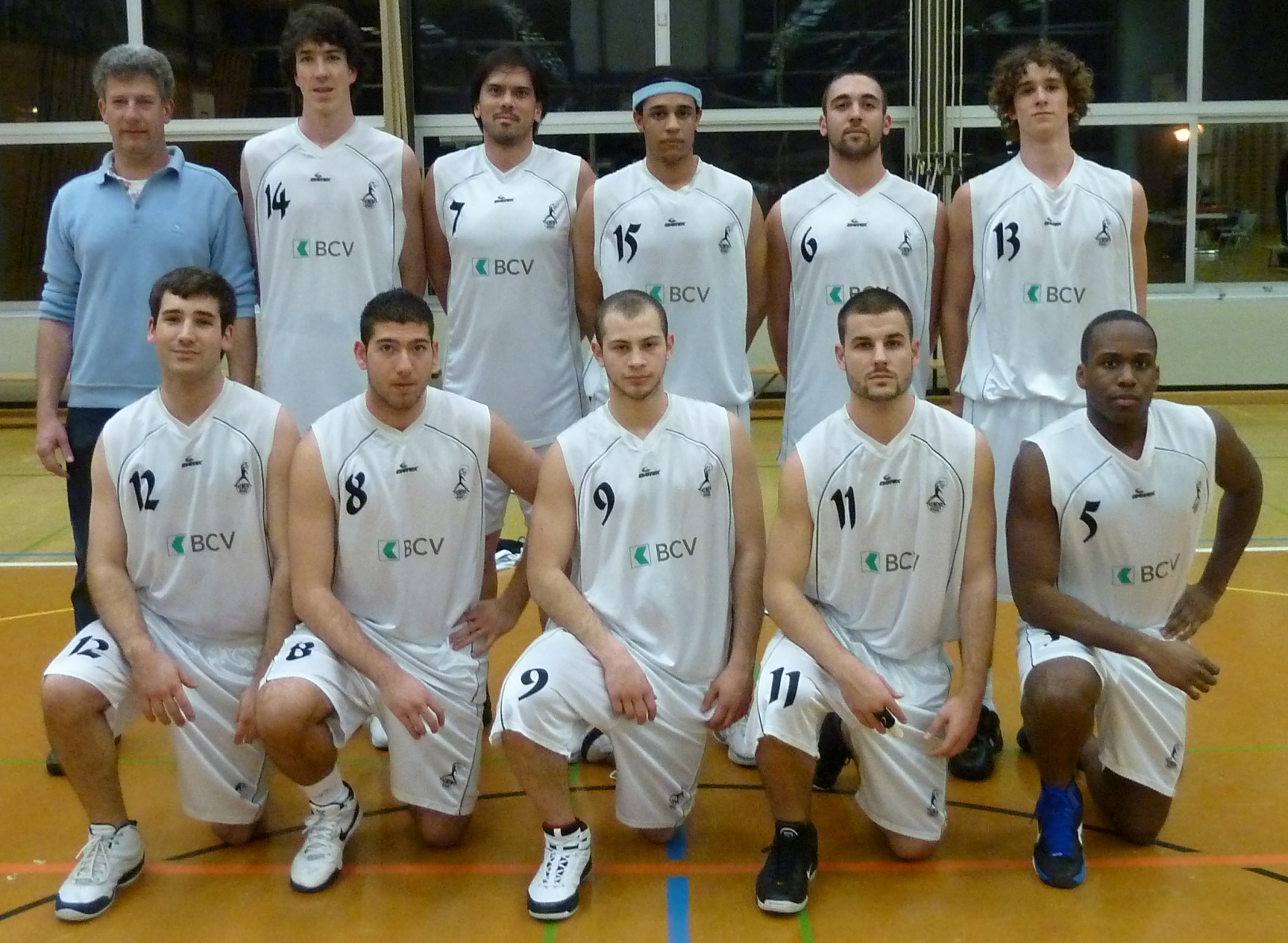 01.03.2020
11